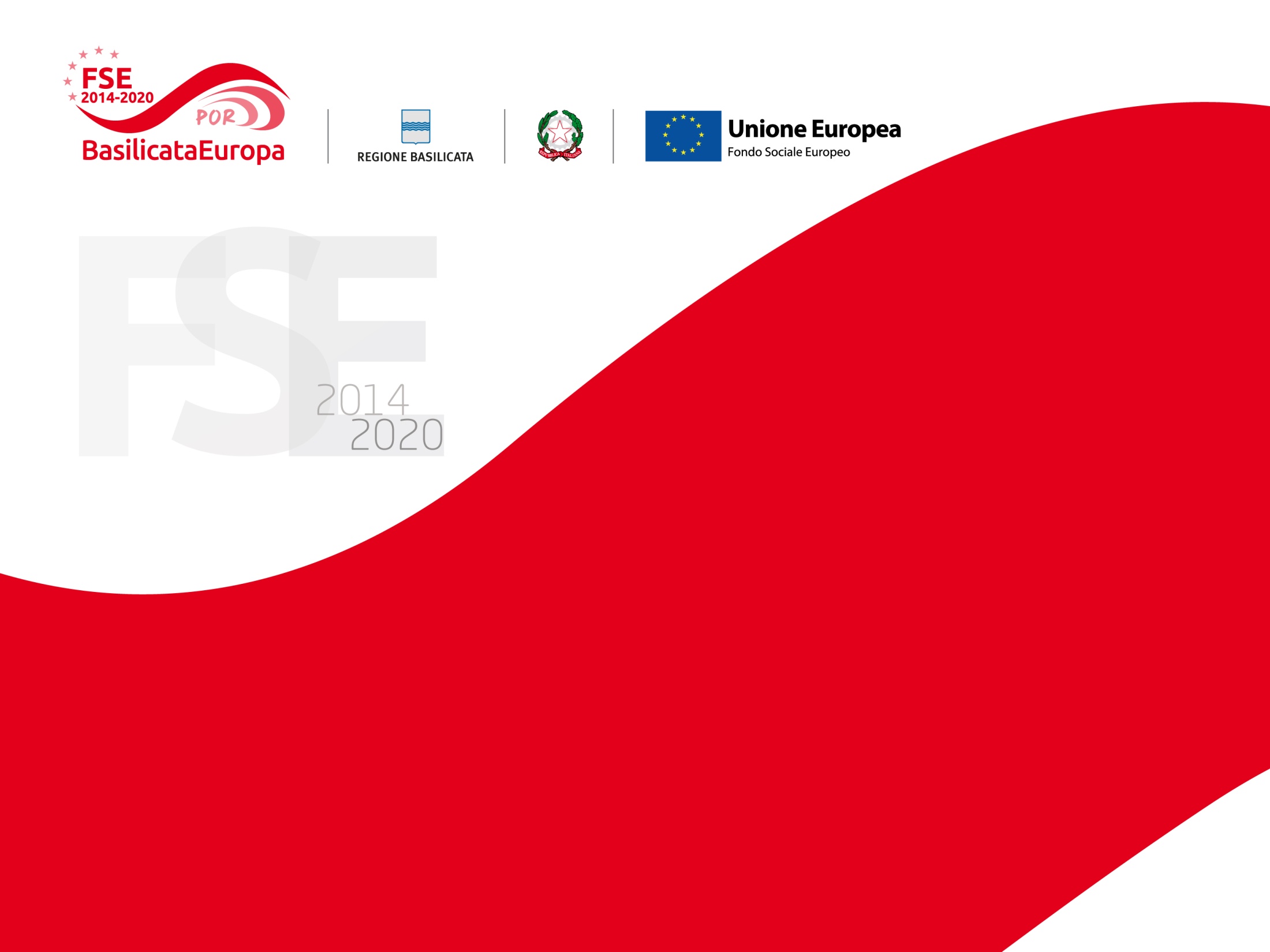 Informativa sulla Modifica del Programma Operativo
Punto 5 OdG
IV Comitato di Sorveglianza
Potenza, 16 maggio  2018
Modifica del Programma OperativoLE TAPPE
La modifica in sintesi
Performance framework Le modifiche – Asse 1
Performance framework Le modifiche – Asse 2
Performance framework Le modifiche – Asse 3
Performance framework Le modifiche – Asse 4
Target 2018A che punto siamo
Target 2018A che punto siamo
Target 2018A che punto siamo
Target 2018A che punto siamo
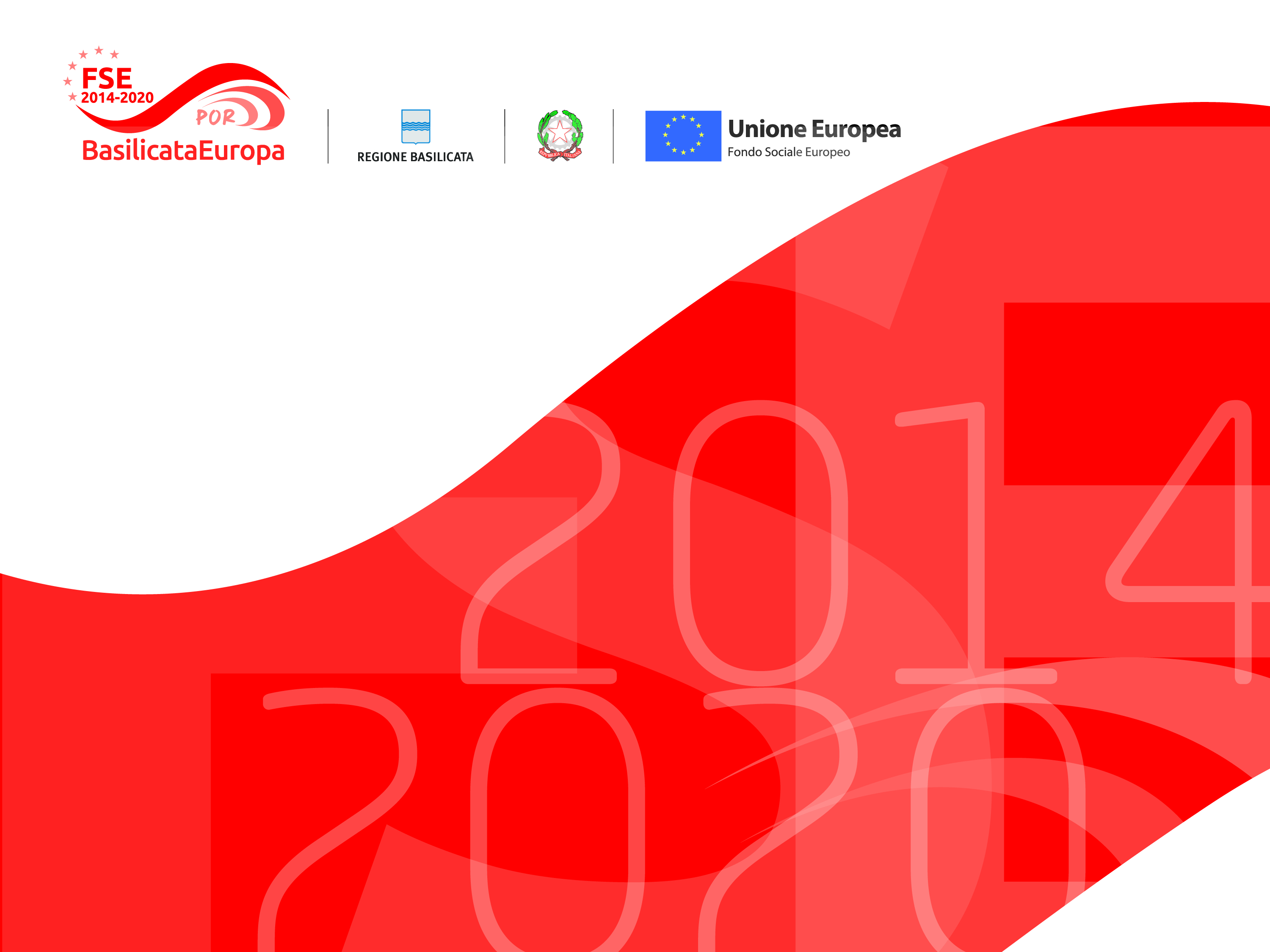 AUTORITÀ DI GESTIONE 
PO FSE BASILICATA 2014/2020

Via Vincenzo Verrastro 
85100 Potenza

adg_fse@regione.basilicata.it